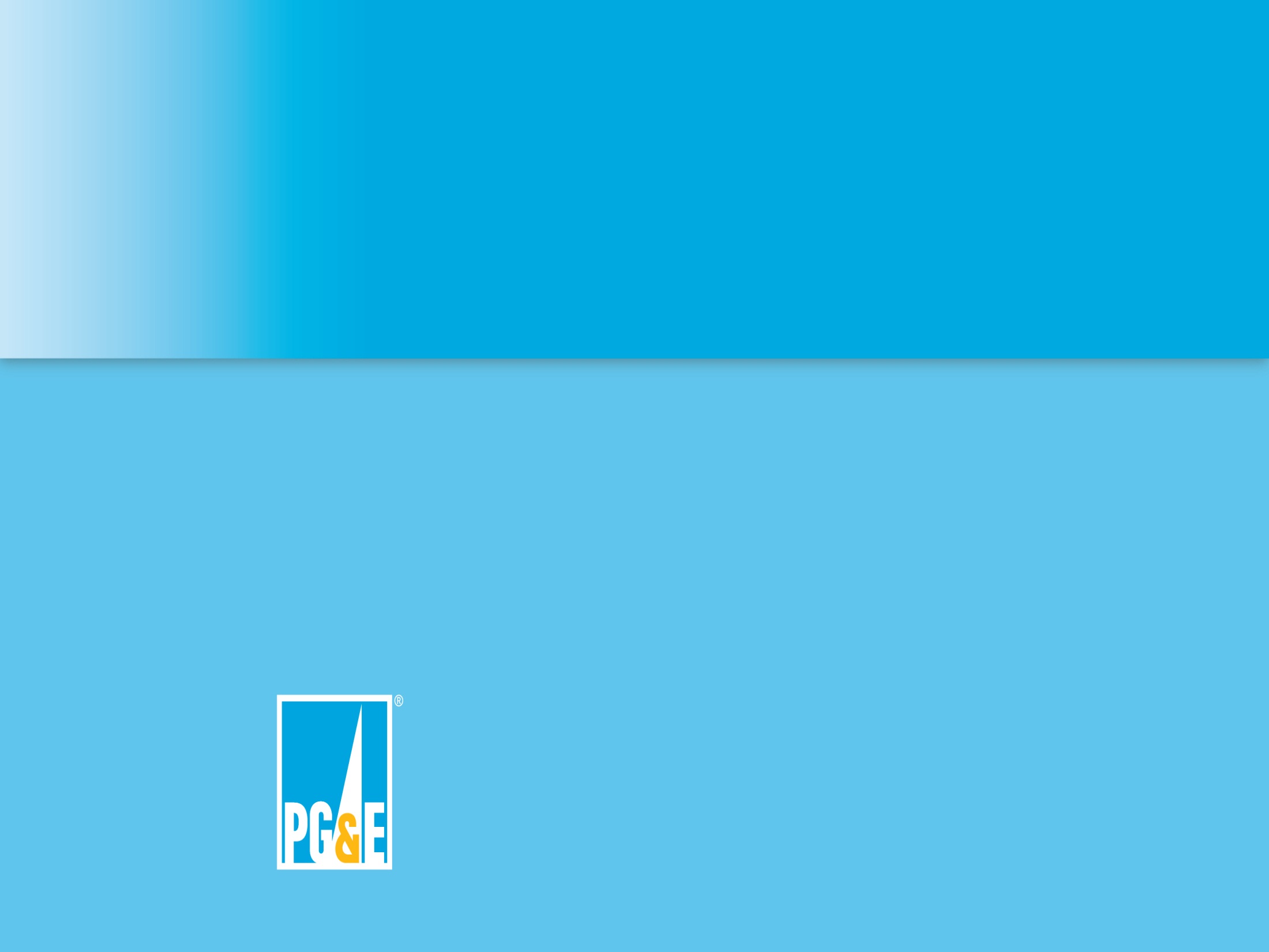 To and Through Code Pilot
Preliminary Design Overview
Jane Kruse
Manager, Commercial EE Programs
April 28, 2015
Regulatory Context
About PG&E
D.14-10-046 directed IOUs to stand up “to-code” pilots to: 
“Understand the extent to which there is below-code equipment that is not getting replaced quick enough through natural turnover of existing programs”
“Assess whether cost-effective ratepayer-funded programs can be developed to target this equipment when PAs receive savings credit and customer incentives are made available based on to-code, in addition to through-code savings”
Up to $1 million incentives to cover “to code” savings
Control and treatment groups within similar customer cohorts
Target duration: 1 year
To and Through Code Pilot
About PG&E
Hypothesis: 
“Projects that use existing conditions to estimate energy savings and calculate incentives generate greater uptake and energy savings than those projects where measurement of savings and incentives are limited to above code and/or industry standard practice.”
Pilot Design
Targeted Duration 
Q2 2015 – Q2 2016
Market Sector 
Small to medium-sized commercial facilities with a year of usage history (e.g., grocery, office buildings, retail) 
Geography 
Multiple zip codes to facilitate “clean” control group
Technologies/Measure Mix
Limited measure mix (lighting, HVAC and/or refrigeration)
Implementation & Outreach Approach 
Leverage existing program implementer and installer relationships
Use same sales approach for both Control and Treatment Groups
Coordinate with PG&E’s account reps to control for sales bias
Pilot Design, continued
Proposed Savings Calculations  
Leverage site-specific engineering calculations to estimate savings and incentive up front
Use billing analysis on back end to verify savings estimates
Proposed Engineering Reviews
Require robust pre-installation data collection agreed upon by stakeholders
Dedicated Implementer and PG&E reviewer for post-installation quality assurance on all projects
Experiment Framework
EM&V Approach
Randomized controlled trial using billing analysis 
Working with E2E at Haas to support development of evaluation and implementation plan to assess:
What is the impact of “to-code” incentives on program uptake? 
What is impact of varying incentive levels on program uptake?
Next Steps